BILJNE KULTURE:
SUNCOKRET, KUKURUZ, PŠENICA
Suncokret
Korijen je čupav i vlaknast, može prodrijeti u dubinu do 3 m
Zbog sposobnosti da upije vodu i štetne tvari, suncokret se često koristi za čišćenje zagađenog tla
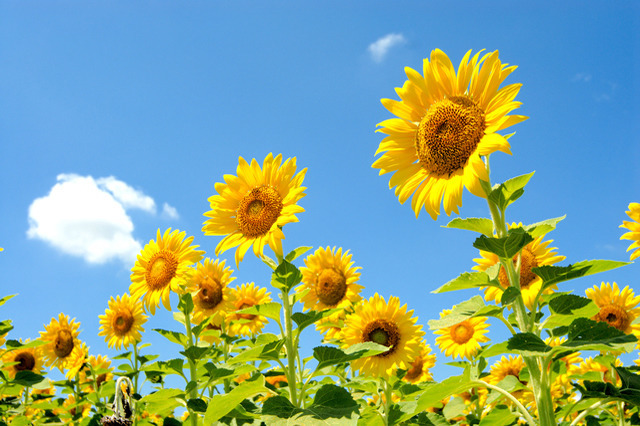 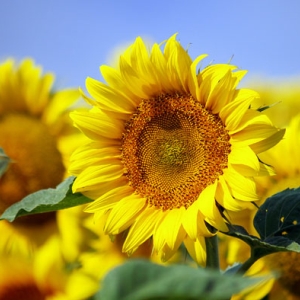 Suncokret cvate od lipnja do rujna
Središte glavice čine sitni žutosmeđi cjevasti cvjetovi, a okružuju ih žute jezičaste latice
Suncokretova sjemenka je bogata biljnim mastima, vitaminima, bjelančevinama i mineralima
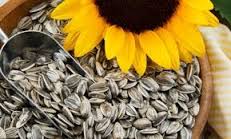 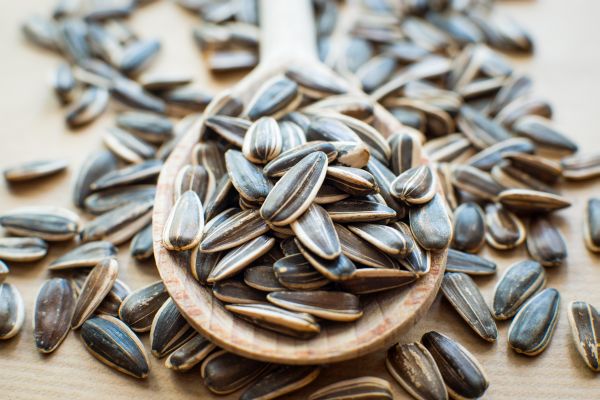 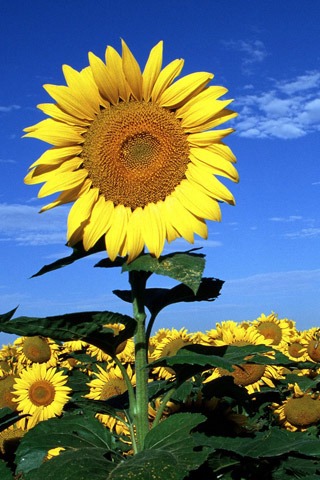 Stabljika je: -razgranata ili jednostavna
                      -svijetlozelena
Danas se suncokret uzgaja po cijelom svijetu, najviše u Rusiji, Francuskoj i južnoj Europi
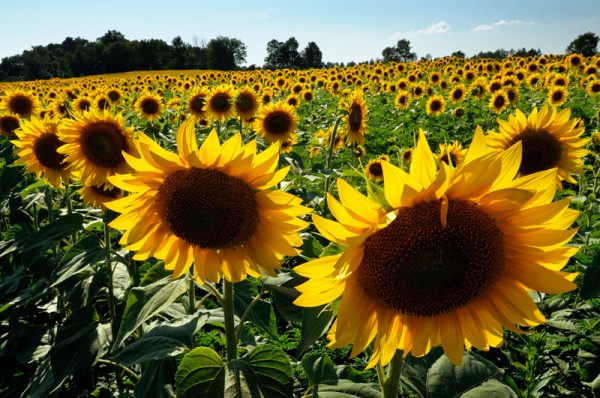 Uzgaja se kao stočna hrana, za proizvodnju biljnog ulja, ali i kao ukrasna biljka.
Od latica suncokreta u narodnoj se medicini priprema čaj i tinktura
Suncokret je poznat po svom ulju
Tinktura je lijek napravljen od biljki
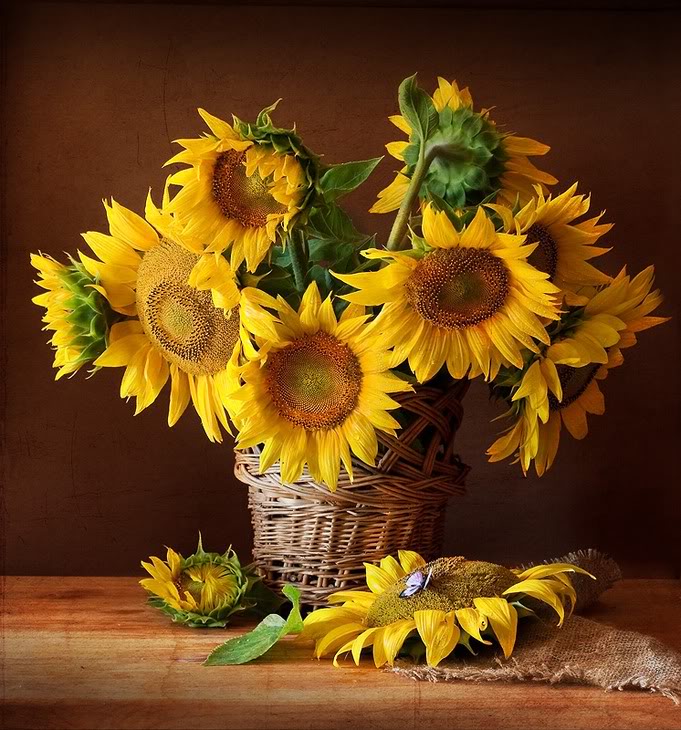 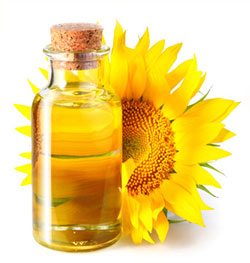 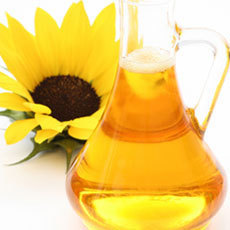 Kukuruz
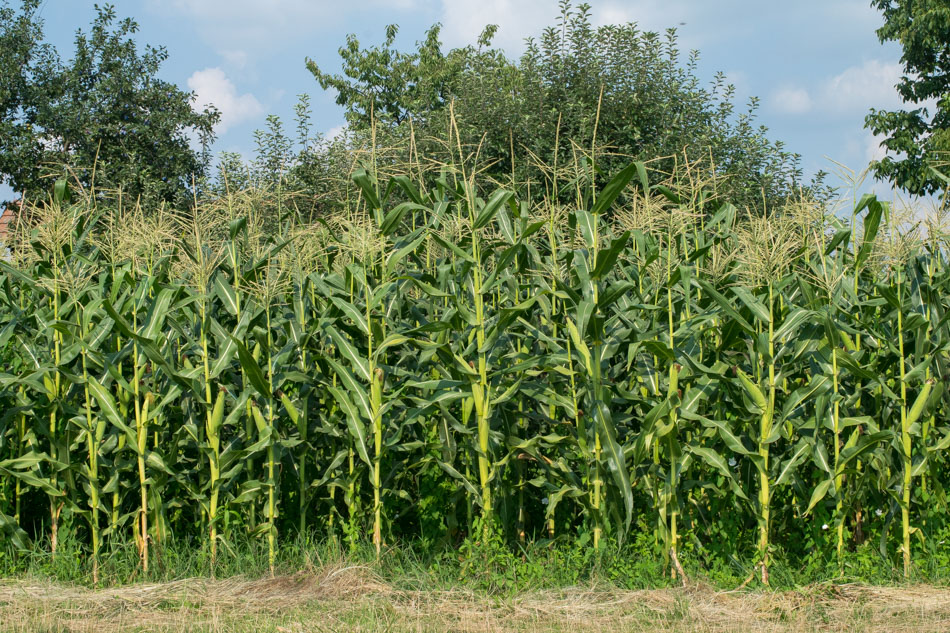 Kukuruz je biljka porijeklom iz Srednje Amerike
Ima muške i ženske cvjetove 
Raste od 1,5 do 2,4 metra
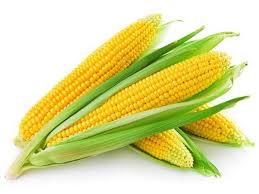 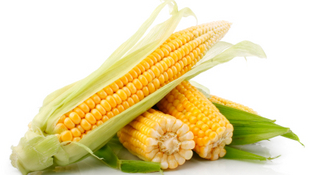 Korijen mu je žiličast
Plod mu je klip sa zrnjem koje je uglavnom žuto ili bijelo
Kukuruz obiluje prehrambenim vlaknima koja snižavaju povišene razine kolesterola, vitaminom B1 važnim za dobar rad mozga te ugljikohidratima koji nam daju brzo raspoloživu energiju
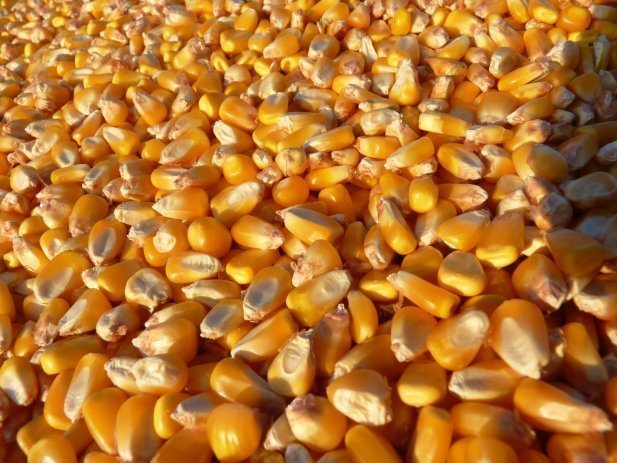 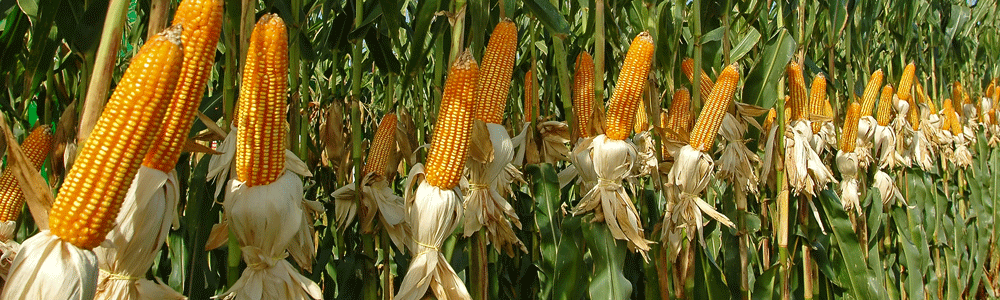 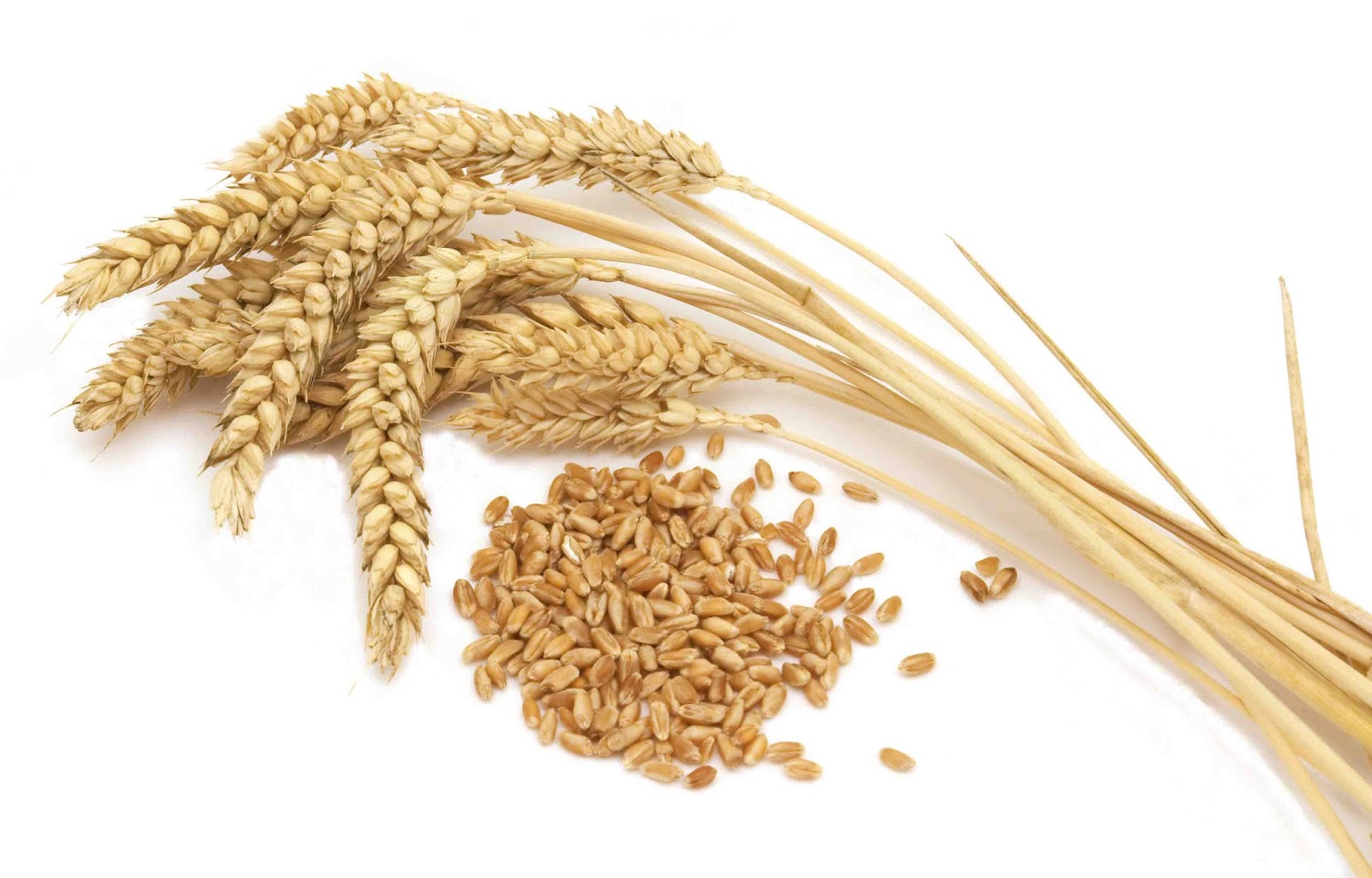 Pšenica
Pšenica je najvažnija zrnata biljka koja se koristi za ljudsku prehranu
Druga je na ljestvici ukupne proizvodnje prinosa žitarica
Pšenična zrna su glavni prehrambeni proizvod koji se rabi za izradu brašna za kruh, kolače, tjesteninu…
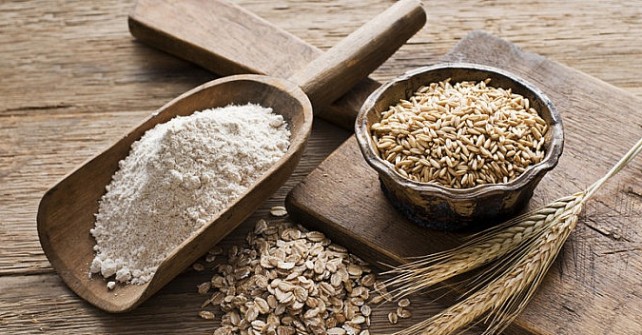 Pšenica se sije na određenom prostoru kao krmno bilje za stočarstvo
Slama se može upotrebljavati kao hrana za stoku ili kao konstrukcijski materijal za izradu krovova
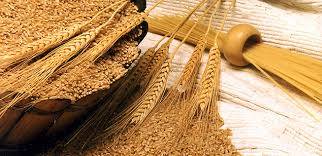 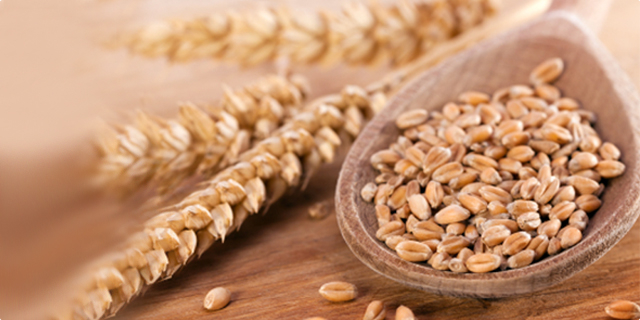 Faze rasta su klijanje, nicanje, busanje, vlatanje, klasanje, cvatnja i oplodnja, nalijevanje zrna, zrioba
Listovi se sastoje se od rukavca, plojke i jezičca
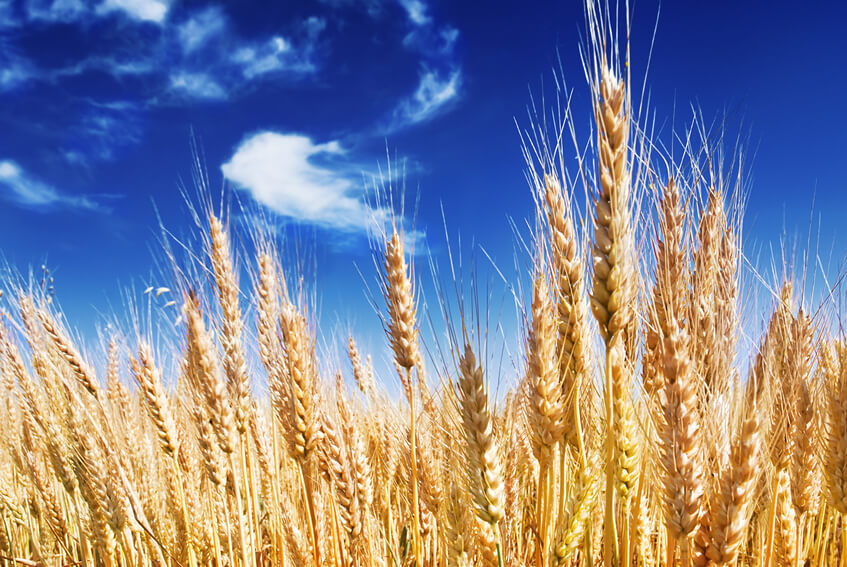 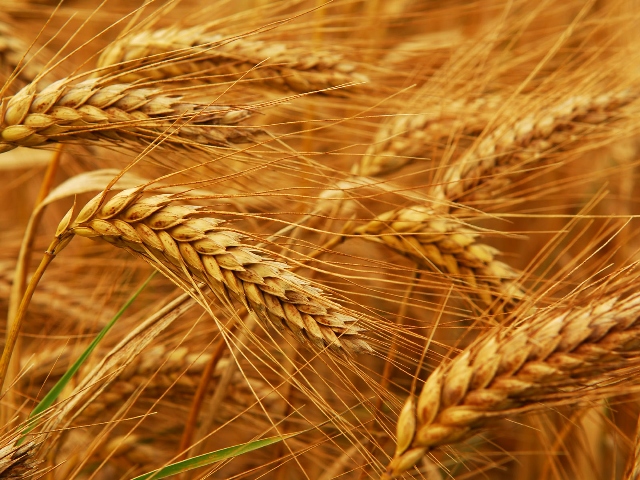 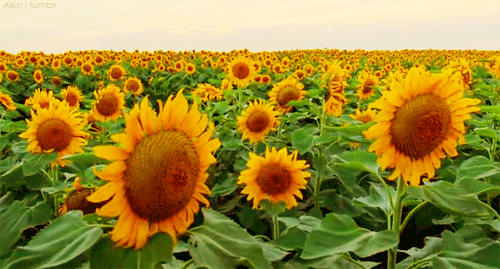 HVALA NA POZORNOSTI
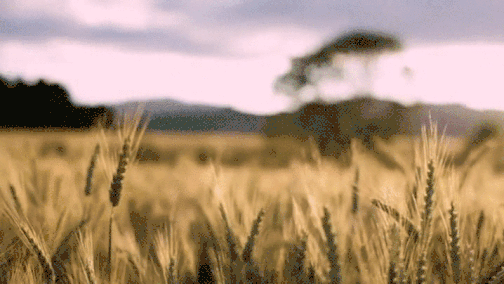 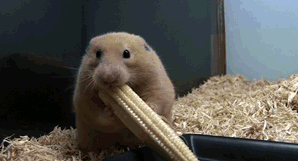